4-digit Numbers
How many blocks are there? Let’s count together!
1
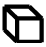 How many blocks are there? Let’s count together!
10
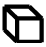 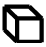 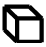 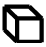 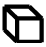 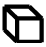 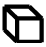 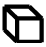 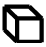 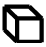 How many blocks are there? Let’s count together!
100
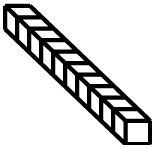 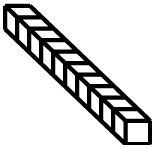 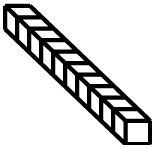 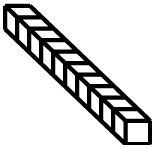 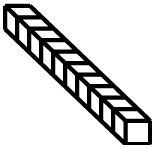 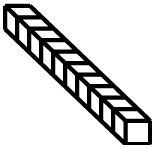 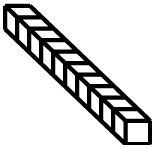 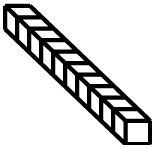 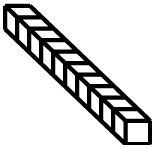 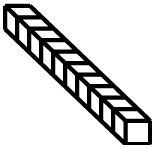 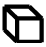 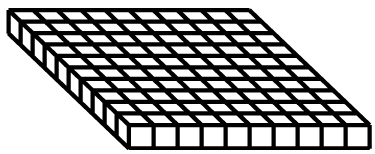 How many blocks are there? Let’s count together!
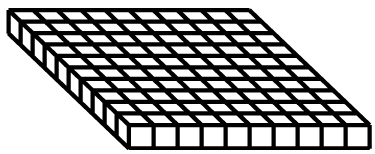 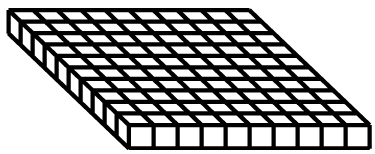 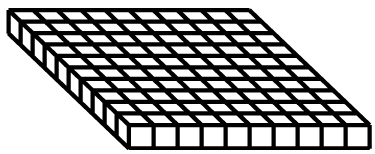 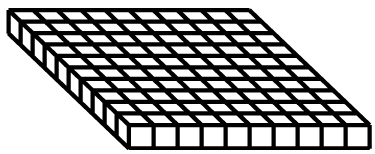 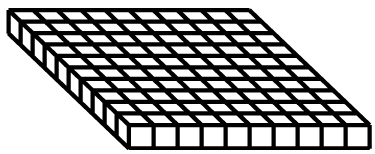 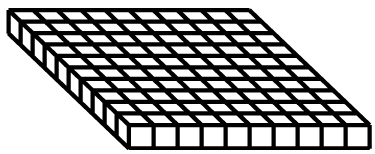 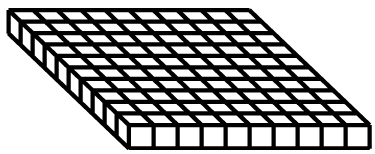 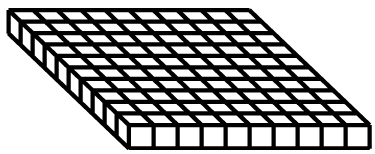 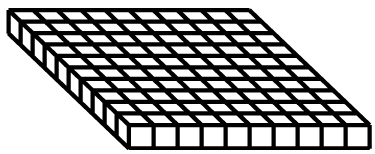 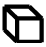 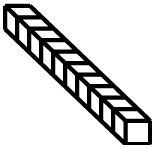 1000
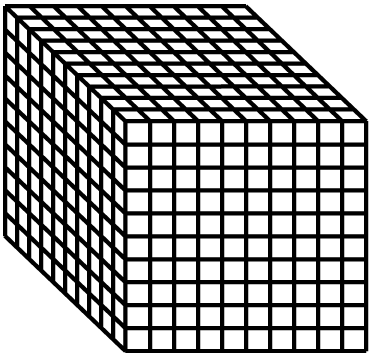 4-digit Numbers
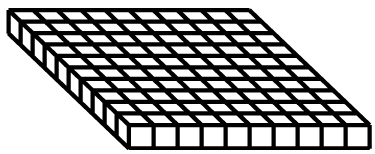 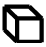 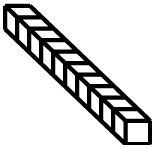 1
10
100
1000
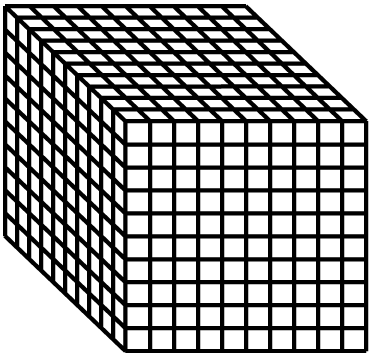 Weight
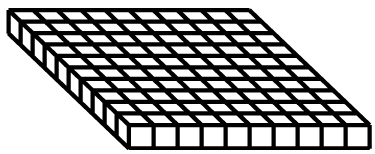 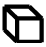 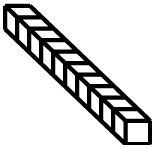 1g
10g
100g
1000g
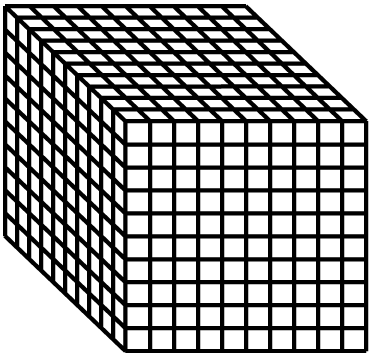 Weight
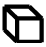 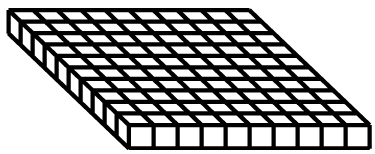 1g
10g
100g
1000g
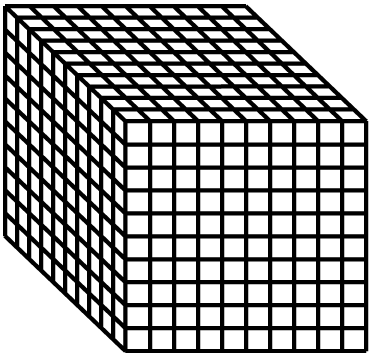 Weight
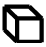 1g
10g
100g
1000g
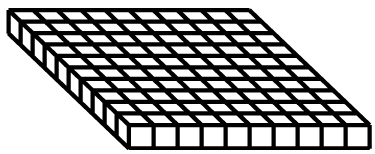 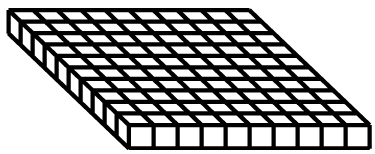 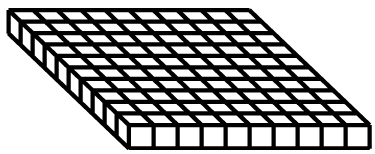 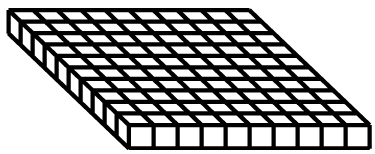 How much do they weigh?
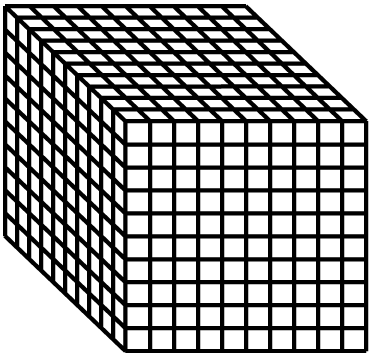 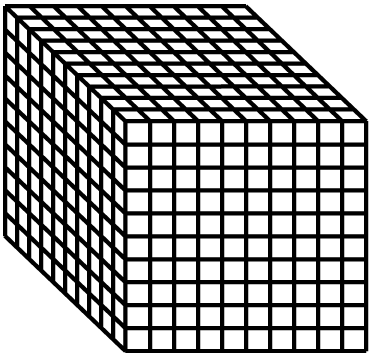 Weight
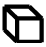 1g
10g
100g
1000g
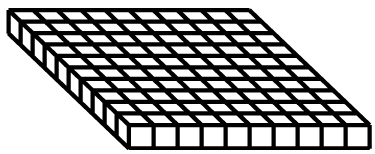 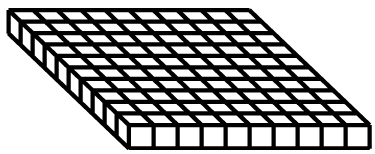 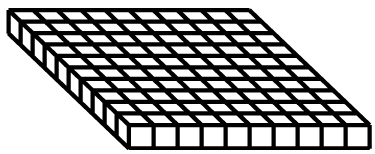 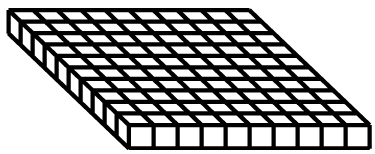 How much do they weigh?
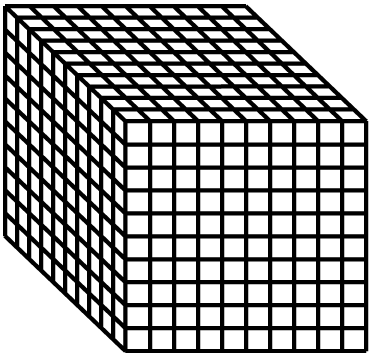 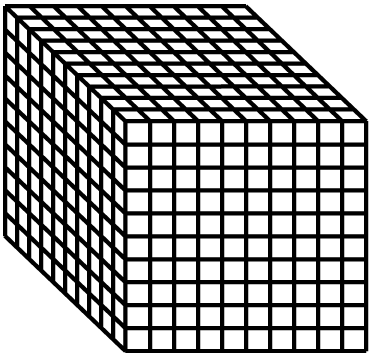 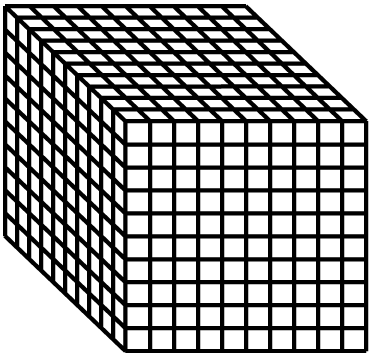 Weight
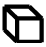 1g
10g
100g
1000g
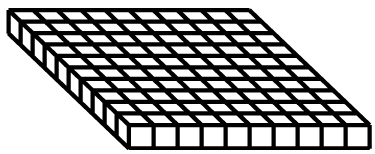 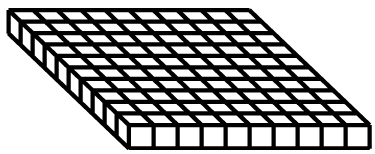 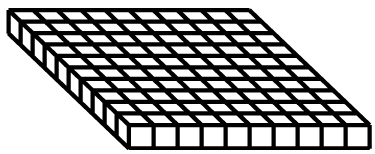 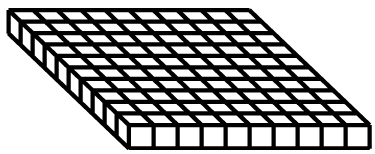 How much do they weigh?
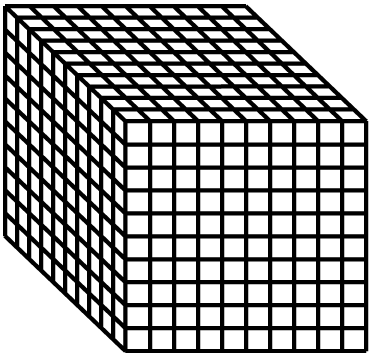 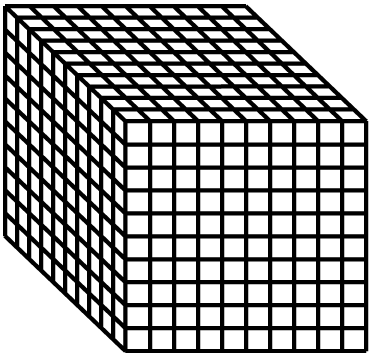 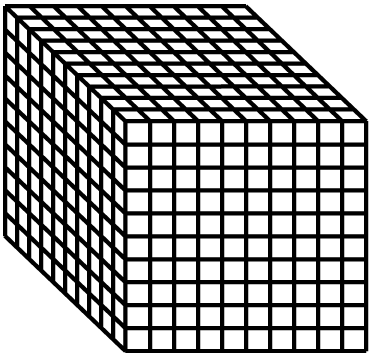 Weight
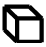 1g
10g
100g
1000g
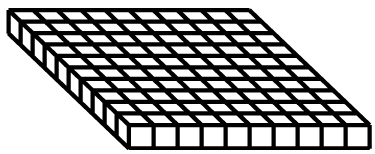 How much do they weigh?
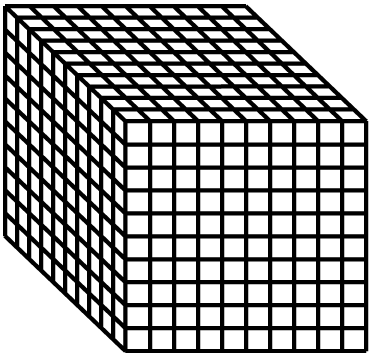 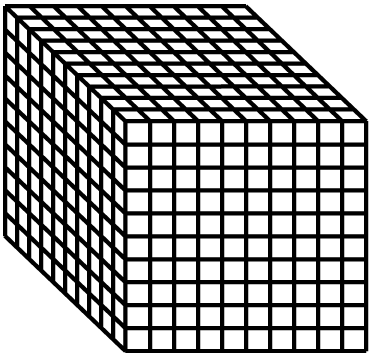 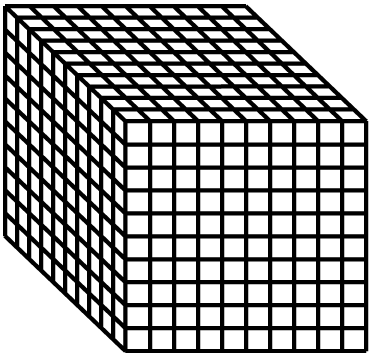 Weight
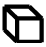 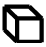 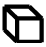 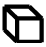 1g
10g
100g
1000g
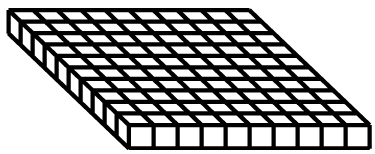 How much do they weigh?
4-digit Numbers
http://nlvm.usu.edu/en/nav/frames_asid_152_g_2_t_1.html
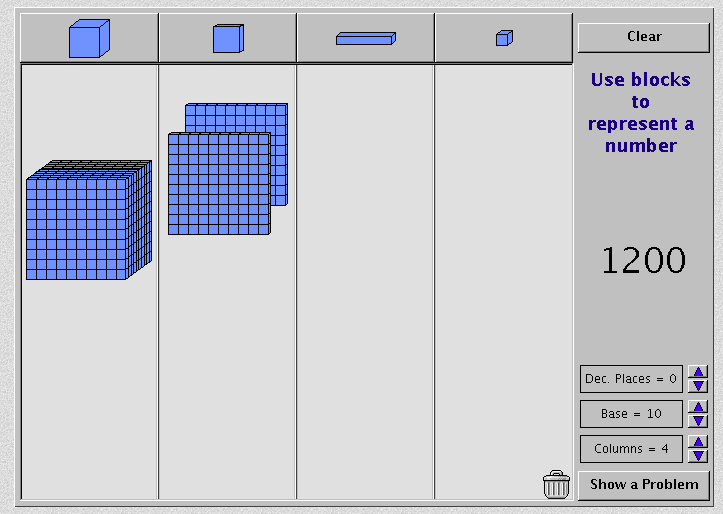